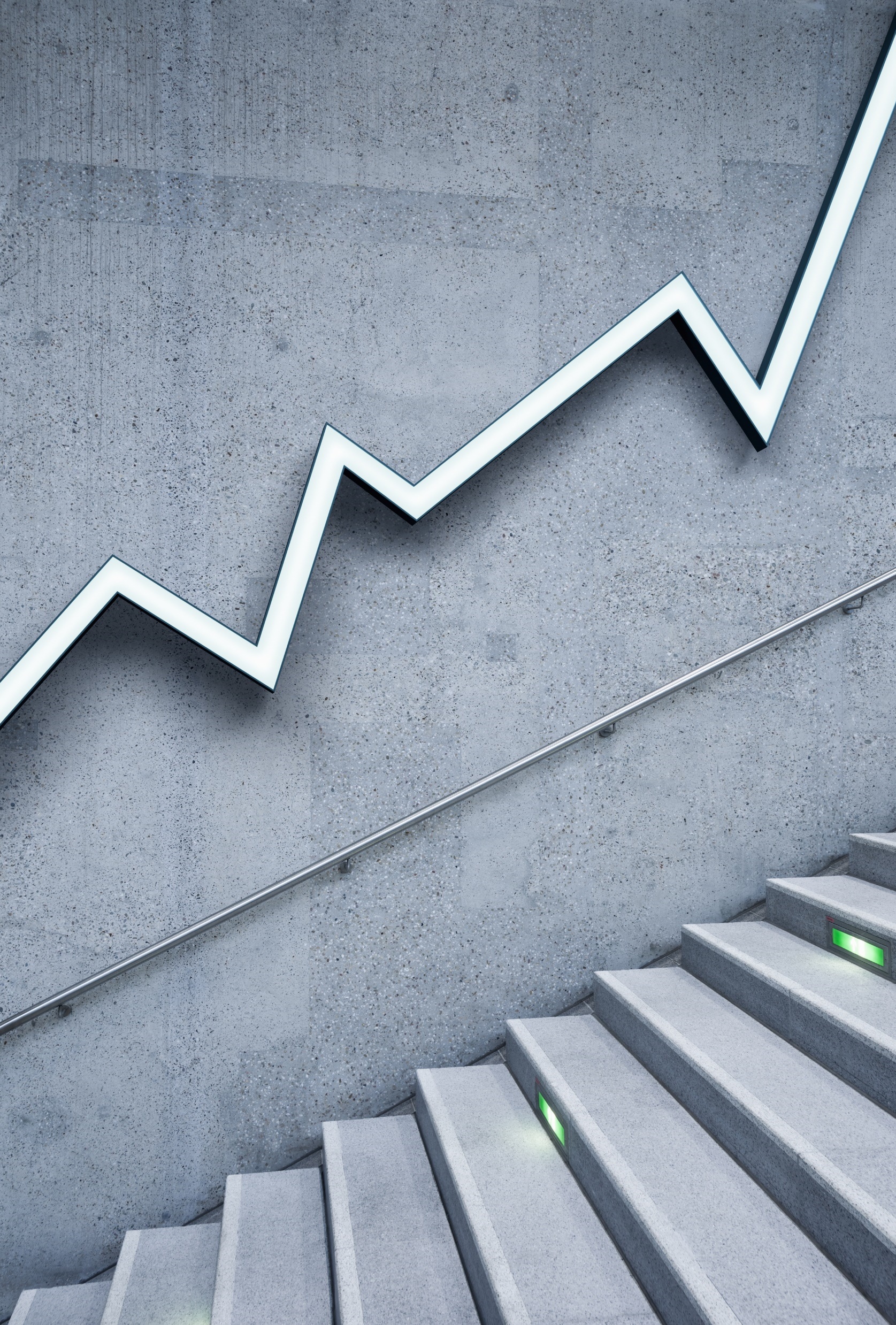 Головне управління Держгеокадастру у Миколаївській областіЗАБОРОНА ВИКОРИСТАННЯ СЛУЖБОВОГО СТАНОВИЩА З МЕТОЮ ОТРИМАННЯ НЕПРАВОМІРНОЇ ВИГОДИ
Миколаїв 2024
Корупція – використання особою, уповноваженною на виконання функцій держави наданих їй службових повноважень чи пов’язаних з ними можливостей з метою одержання неправомірної вигоди або прийняття такої вигоди, прийняття обіцянки/пропозиції вигоди для себе чи інших осіб або обіцянка/пропозиція чи надання неправомірної вигоди публічному службовцю, або на його вимогу іншим фізичним чи юридичним особам з метою схилити цю особу до протиправного використання службових повноважень чи повязаних з ними можливостейНеправомірна вигода – грошові кошти або інше майно, переваги, пільги, послуги, нематеріальні активи, будь-які інші вигоди нематеріального чи негрошового характеру, які обіцяють, пропонують, надають або одержують без законних на те підстав.
– стаття 1 Закону України «Про запобігання корупції»
Обмеження встановленні ЗУ «Про запобігання корупції» (розділ IV Закону)
Стаття 22. Обмеження щодо використання службових повноважень чи свого службового становища.
Забороняється:
- використовувати свої службові повноваження або своє службове становище, а також пов’язані з цим можливості з метою одержання неправомірної вигоди для себе чи інших осіб, у тому числі використовувати будь-яке державне чи комунальне майно або кошти в приватних інтересах.
Стаття 23. Обмеження щодо одержання подарунків.
Забороняється:
- безпосередньо або через інших осіб вимагати, просити, одержувати подарунки для себе чи близьких осіб від юридичних або фізичних осіб, у зв’язку із здійсненням діяльності, пов’язаної з виконанням функцій держави або місцевого самоврядування, а також якщо особа яка дарує, перебуває в підпорядкуванні такої особи.
30.12.2024
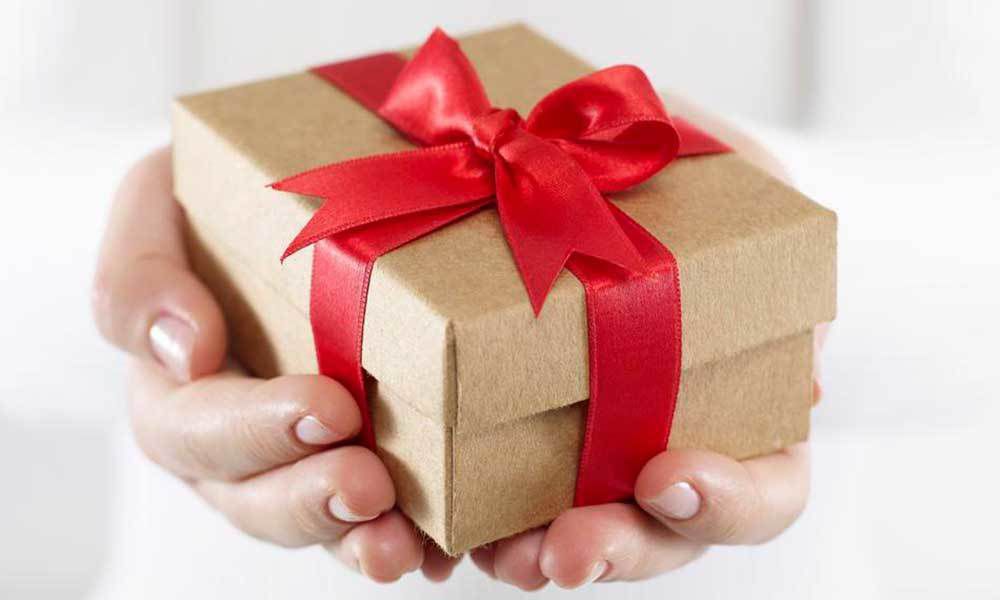 Подарунок – грошові кошти або інше майно, переваги, пільги, послуги, нематеріальні активи, які надають одержують безоплатно або за ціною, нижчою мінімальної ринкової.Законом встановлена можливість приймати подарунки, які відповідають загальноприйнятим уявленням про гостинність, крім випадків, передбачених ч.1 ст. 23 Закону, якщо вартість таких подарунків не перевищує 1 ПМ для працездатних осіб, встановлений на день прийняття подарунка, одноразово, а сукупна вартість таких подарунків, отриманих від однієї особи (групи осіб) протягом року, не перевищує 2 ПМ, встановлених для працездатної особи на 1 січня того року, в якому прийнято подарунки
Обмеження щодо вартості подарунків не поширюються на подарунки, які:
- даруються близькими особами (члени сім’ї (), чоловік дружина, батько мати, вітчим, мачуха, син, дочка, пасинок, падчерка, рідний та двоюрідні брати/сестри, рідний брат/сестра дружини (чоловіка), племінник, племінниця, рідні дядько та тітка, дід, баба, прадід, прабаба, внук, внучка, правнук, правнучка, зять, невістка, тесть, теща, свекор, свекруха, батько та мати дружини (чоловіка), сина (дочки), усиновлювач чи усиновлений, опікун чи піклувальник, особа, яка перебуває під опікою або піклуванням зазначеного суб’єкта);
- одержуються як загальнодоступні знижки на товари, послуги, загальнодоступні виграші, призи, премії, бонуси.
30.12.2024
«Загальновизнане уявлення про гостинність»
«Загальновизнане уявлення про гостинність» – поняття оціночне та на законодавчому рівні не визначене. Воно може тлумачитись з урахуванням загальних принципів діяльності державних службовців чи посадових осіб місцевого самоврядування, обстановки дарування, приводу, з якого надається подарунок, традицій, національних вимог дипломатичного протоколу, етикету та ряду інших чинників. 
 повинно сприйматися у конкретній обстановці сторонами саме як міра дотримання правил етикету, що не пов’язане з раніше вчинюваними службовцем діями чи прийнятими рішеннями, діями, які вчиненні на прохання даруючої особи, а також відсутність відносин підлеглості;
дарування повинно відбуватися під час офіційних заходів, урочистостей, візитів, під час виконання особою своїх службових обов’язків;
такі дарунки та прояви гостинності не повинні бути постійними;
дозволяються подарунки, що «вміщаються в межі» сувенірів, які зазвичай використовуються як засіб підтримання добрих ділових відносин або зміцнення робочих стосунків (краєзнавчі та історичні довідники, записники чи художні альбоми відомих картин, споруд, книжки, квіти, сувеніри з національною символікою, в залежності від того, чи є це доречним у даному випадку.
Подарунки, одержані, як подарунки державі, АРК, територіальній громаді, ДП, КП, установам чи організаціям, є відповідно державною або комунальною власністю і передаються органу, підприємству, установі чи організації у порядку, визначеному Постановою КМУ від 16.11.2011 № 1195.
30.12.2024
Заходи запобігання одержанню неправомірної вигоди або подарунка та поводження з ним (стаття 24 Закону)
Про виявлення майна, що може бути неправомірною вигодою, або подарунка складається акт, який підписується особою, яка виявила неправомірну вигоду або подарунок, та її безпосереднім керівником або керівником відповідного органу, підприємства, установи, організації.
У разі якщо майно, що може бути неправомірною вигодою, або подарунок виявляє особа, яка є керівником органу, підприємства, установи, організації, акт про виявлення майна, що може бути неправомірною вигодою, або подарунка підписує ця особа та особа, уповноважена на виконання обов’язків керівника відповідного органу, підприємства, установи, організації у разі його відсутності.
3. Предмети неправомірної вигоди, а також одержані чи виявлені подарунки зберігаються в органі до їх передачі спеціально уповноваженим суб’єктам у сфері протидії корупції.
4. Положення цієї статті не поширюються на випадки одержання подарунка за наявності обставин, передбачених частиною другою статті 23 цього Закону.
5. У випадку наявності в особи сумнівів щодо можливості одержання нею подарунка, вона має право письмово звернутися для одержання консультації з цього питання до НАЗК, яке надає відповідне роз’яснення.
Особи, уповноважені на виконання функцій держави або місцевого самоврядування, прирівняні до них особи у разі надходження пропозиції щодо неправомірної вигоди або подарунка, незважаючи на приватні інтереси, зобов’язані невідкладно вжити таких заходів:
1) відмовитися від пропозиції;
2) за можливості ідентифікувати особу, яка зробила пропозицію;
3) залучити свідків, якщо це можливо, у тому числі з числа співробітників;
4) письмово повідомити про пропозицію безпосереднього керівника (за наявності) або керівника відповідного органу, підприємства, установи, організації, спеціально уповноважених суб’єктів у сфері протидії корупції.
 Якщо особа, на яку поширюються обмеження щодо використання службового становища та щодо одержання подарунків, виявила у своєму службовому приміщенні чи отримала майно, що може бути неправомірною вигодою, або подарунок, вона зобов’язана невідкладно, але не пізніше одного робочого дня, письмово повідомити про цей факт свого безпосереднього керівника або керівника відповідного органу, підприємства, установи, організації.
30.12.2024
- скасування або визнання незаконними нормативно-правових актів, рішень, виданих (прийнятих) з порушенням вимог Закону № 1700;- визнання недійсними правочинів, укладених внаслідок порушення вимог Закону № 1700;- відшкодування збитків, шкоди, завданих державі, фізичним та юридичним особам внаслідок вчинення корупційного правопорушення;вилучення незаконно одержаного майна.Статтею 65 Закону № 1700 встановлено, що за вчинення корупційних або пов’язаних з корупцією правопорушень державні службовці та посадові особи органів місцевого самоврядування притягаються до кримінальної, адміністративної, цивільно-правової та дисциплінарної відповідальності у встановленому законом порядку.Увага! Зловживання владою або службовим становищем, тобто умисне, з метою одержання будь-якої неправомірної вигоди для самої себе чи іншої фізичної або юридичної особи використання службовою особою влади чи службового становища всупереч інтересам служби, якщо воно завдало істотної шкоди охоронюваним законом правам, свободам та інтересам окремих громадян або державним чи громадським інтересам, або інтересам юридичних осіб, -карається пробаційним наглядом на строк до трьох років або обмеженням волі на строк до трьох років, або позбавленням волі на той самий строк, з позбавленням права обіймати певні посади чи займатися певною діяльністю на строк до трьох років, із штрафом від двохсот п’ятдесяти до семисот п’ятдесяти неоподатковуваних мінімумів доходів громадян.Те саме діяння, якщо воно спричинило тяжкі наслідки, -карається позбавленням волі на строк від трьох до шести років з позбавленням права обіймати певні посади чи займатися певною діяльністю на строк до трьох років, зі штрафом від п’ятисот до однієї тисячі неоподатковуваних мінімумів доходів громадян.
Наслідки порушення вимог щодо обмеження та заборони неправомірного використання службових повноважень чи свого становища